ASIGNATURA: ANATOMÍA Y FISIOLOGÍA IIUNIDAD 1: SISTEMA DIGESTIVOTEMA 4: Glándulas  anexas del Sistema Digestivo. Anatomía y función.
OBJETIVOS: Conocer  la  anatomía y fisiología de las glándulas salivales,  hígado, vesícula biliar y páncreas.
                       Regulación neural y endocrina del sistema digestivo                   



 Dra. Msc. Maria del Carmen Cordovéz Martínez
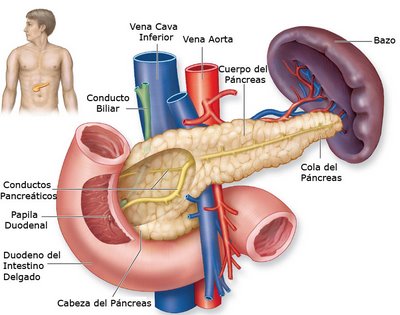 BIBLIOGRAFÍA:                BÁSICA   - GANONG “Fisiología Medica”  23ed     - GUYTUN Y HALL “Tratado de Fisiología Médica”, decimosegunda edición.     - TORTORA – DERRICKSON “Principios de anatomía y fisiología”. 11ª Edición.              COMPLEMENTARIA:   - Stuart Ira Fox. Fisiología Humana. 12 Ed. Mac Graw Hill. 2011.    - Bases de datos, PubMed, Elsevier, Hinari, EBSCO, Cielo, Science Direct.
Glándulas Salivales Mayores:
parótida, submandibular y sublingual.
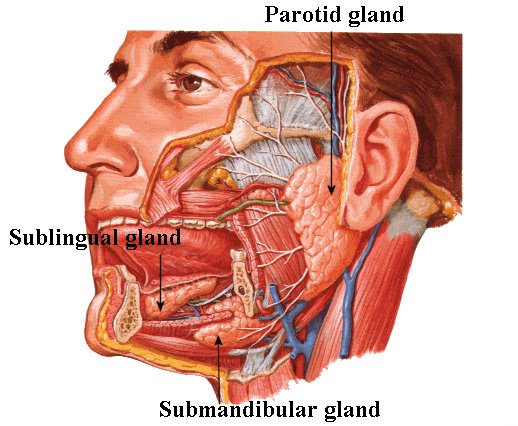 Las parótidas son las glándulas 
salivales de mayores dimensiones
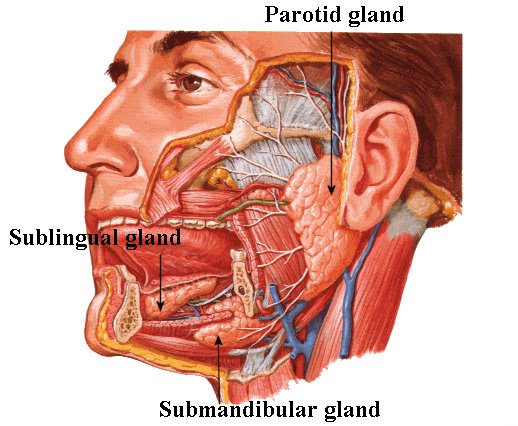 situadas en la parte lateral de la cara,
por delante y por debajo del conducto auditivo externo, 
por debajo del arco cigomático 
por detrás de la rama de la mandíbula; en un espacio irregular denominado región parotídea.
Su conducto excretor perfora el mm buccinador y desembocan  a nivel del segundo molar superior.
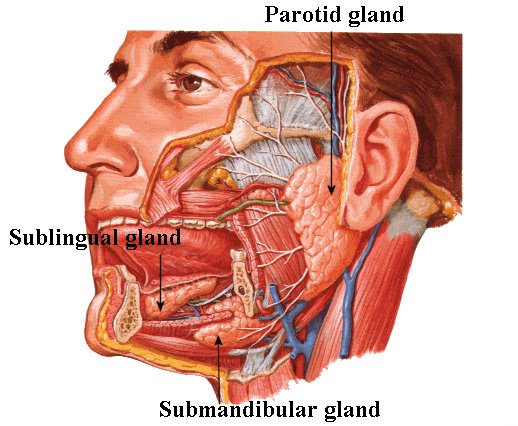 Las glándulas submandibulares se localizan por debajo del piso de la cavidad oral
Sus conductos excretores desembocan a ambos lados del frenillo lingual.
Las glándulas sublinguales son las de menor tamaño 
se sitúan en el piso, por debajo de la  lengua
Sus conductos  excretores se abren directamente y a través del conducto excretor de las submandibulares.
CARACTERÍSTICAS DE LAS GLÁNDULAS ANEXAS

GLÁNDULAS SALIVALES  
Tienen la función de secretar la saliva que se vierte en la cavidad oral, humedeciendo los alimentos, lo que facilita su
deglución.
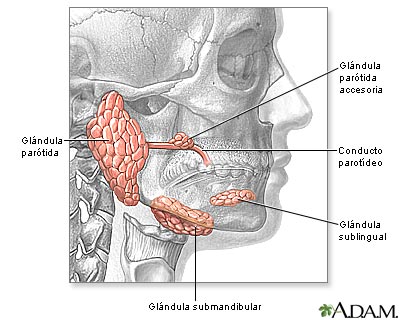 Además, la saliva contiene enzimas como la :
amilasa salival (tialina) que actúa sobre el almidón y lo convierte en azúcares más simples,
la lipasa lingual (degrada grasas)
agua, sales, 
lisozima (bactericida) 
mucina (lubricante).
Las glándulas salivales están situadas en la región de la cara alrededor de la cavidad oral y se clasifican según su tamaño en:
menores (labiales, bucales, palatinas y linguales) 
mayores  (parotídeas,  submandibulares  y sublinguales). 

Los conductos de las glándulas parotídeas desembocan en el vestíbulo oral y los conductos 
de las glándulas submandibulares 
y sublinguales en el suelo de la 
cavidad oral.
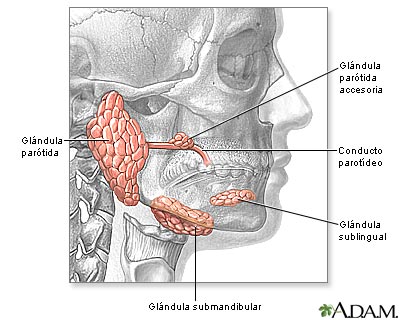 El hígado es la glándula 
más voluminosa del organismo


Realiza múltiples funciones:
metabólica,
secreción de bilis, 
defensiva 
vascular.
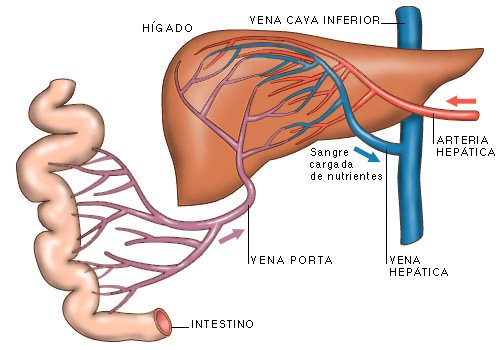 El hígado participa en numerosos
procesos metabólicos del organismo
(glúcidos, lípidos, proteínas, 
vitaminas y minerales)
Libera grandes cantidades de energía
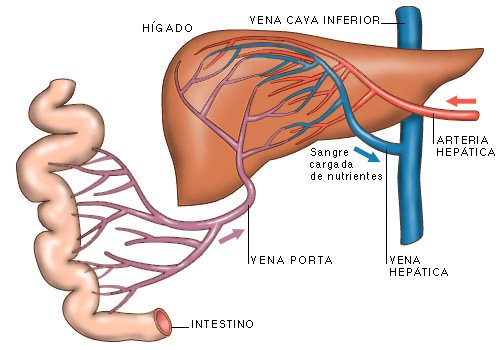 Produce diversas sustancias, algunas de las cuales son almacenadas en este órgano, como:
glucógeno,
Grasas
Proteínas
vitaminas (A, D y B12 ) 
minerales (hierro).
El Hígado elabora la bilis, que es excretada hacia el duodeno y por su acción emulsionante favorece la digestión y absorción de las grasas ingeridas con los alimentos.

 La función defensiva del hígado está basada en la desintoxicación y eliminación de sustancias que pueden ser nocivas e innecesarias, así como por la acción fagocítica 
    que ejercen las células macrófagas hepáticas.
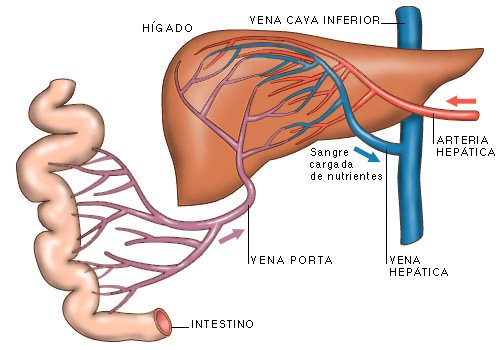 La función vascular consiste en el almacenamiento y la filtración de la sangre y en el período prenatal asume funciones hematopoyéticas.
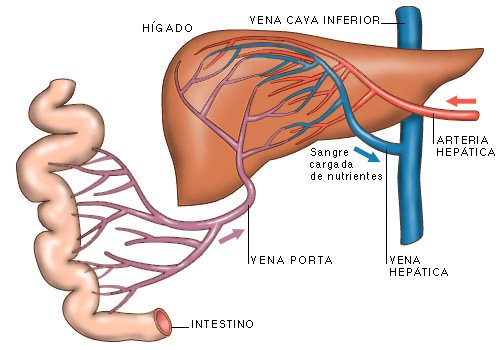 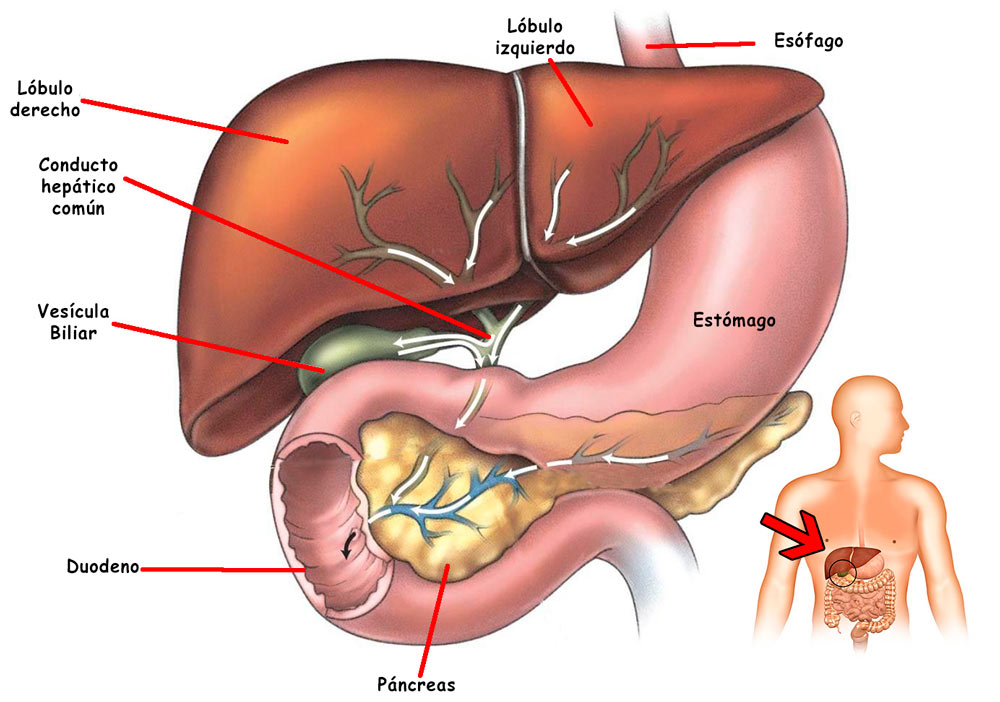 El hígado está situado en la parte
 superior derecha de la cavidad
abdominal. 

Tiene forma ovoide y se distinguen
2 caras:
-La superior o diafragmática 
-La inferior o visceral

Ambas están separadas por el 
borde inferior.
En la cara diafragmática se encuentra el área desnuda, zona desprovista de peritoneo que se fija al diafragma y que está limitada por el ligamento  coronario.
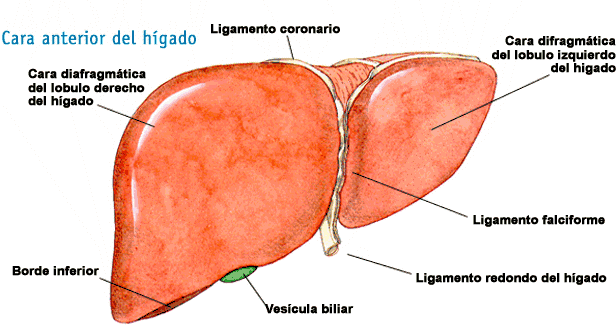 I
D
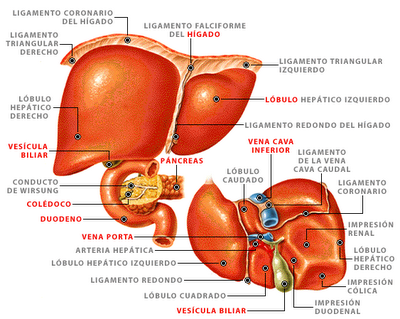 El Hígado

Presenta 2 lóbulos en la cara anterior (derecho e izquierdo) separados por el ligamento falciforme.






                                   D                                  I
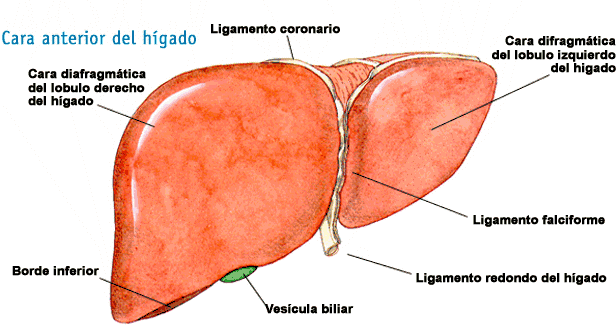 En la cara visceral se observan 4 lóbulos: (derecho, izquierdo, cuadrado y caudado) separados por surcos.
El derecho anterior o fosa de la vesícula biliar,
El derecho posterior o surco de la vena cava inferior,
El izquierdo anterior o fisura del ligamento redondo 
El izquierdo posterior o fisura del ligamento venoso)
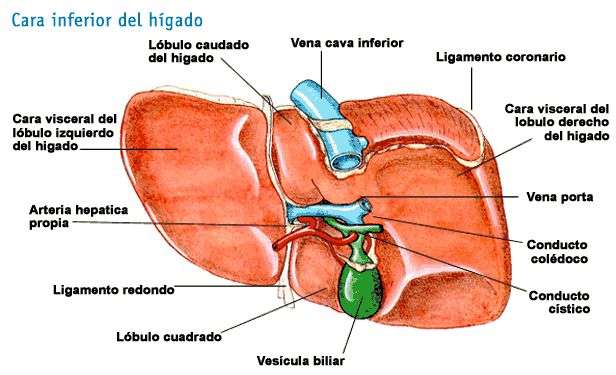 En su centro se destaca el hilio o puerta hepática por donde pasan los elementos del pedículo hepático:
(vena porta, arteria, conducto biliar, vasos linfáticos  y nervios).
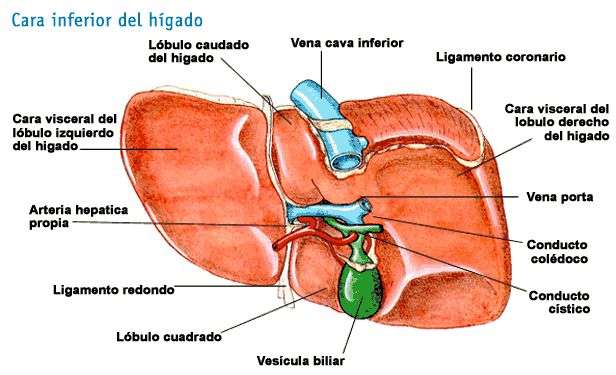 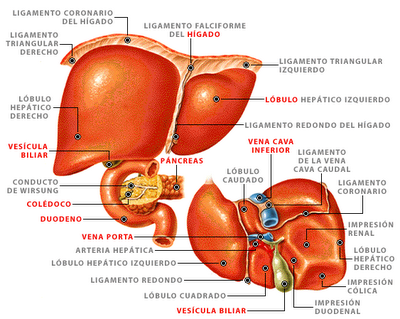 Hígado
Recibe sangre de la vena porta, procedente del 
intestino (aporta nutrientes).
Recibe sangre de la arteria hepática (aporta oxígeno)
Las venas de los lobulillos confluyen en la vena
hepática, que lleva sangre a 
la v. cava inferior.
Hígado
Constituido por lobulillos hepáticos hexagonales con hepatocitos
     alrededor de una vena central.
Entre ellos hay espacios porta, triangulares,  una rama de la arteria hepática, una rama de la vena porta, un capilar linfático y un conductillo biliar, que recoge la bilis producida por los hepatocitos
Las vías biliares extrahepáticas constituyen un sistema tubular por donde circula la bilis desde el hígado hasta el duodeno.
Compuestas de 2 partes:
la principal (conductos hepáticos derecho e izquierdo, hepático común y colédoco) 
la accesoria (conducto cístico y vesícula biliar).
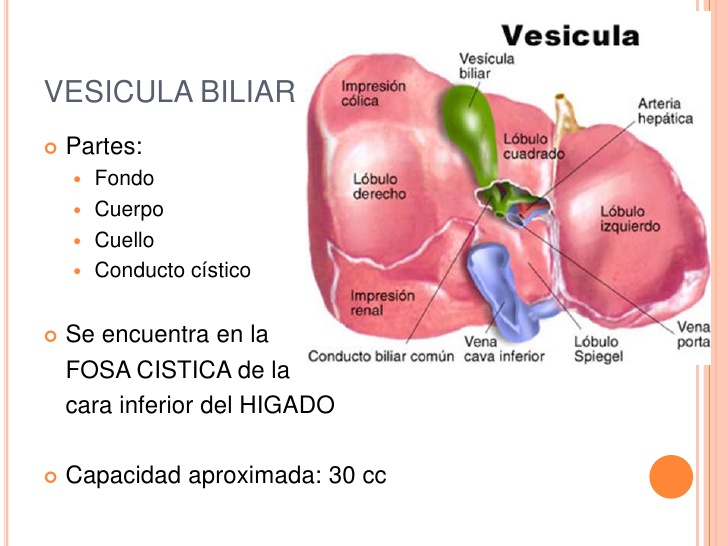 El conducto colédoco se une al conducto principal del páncreas y forma la ampolla hepatopancreática que desemboca en la porción
descendente del duodeno.
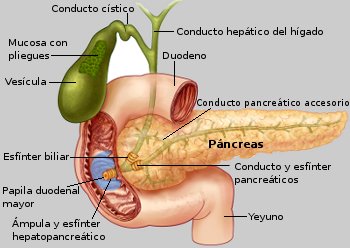 Ampolla de Váter
Vesícula biliar
La bilis emulsiona las grasas, neutraliza la acidez del quimo, y favorece la absorción de los ácidos grasos.
Contiene sales biliares, proteínas, colesterol y hormonas, además de pigmentos de color verdoso (bilirrubina).
Es producida por los hepatocitos, vierte a los canalículos biliares, que desembocan en los conductos biliares
Se almacena temporalmente en la vesícula biliar
Es liberada cuando el alimento llega al duodeno
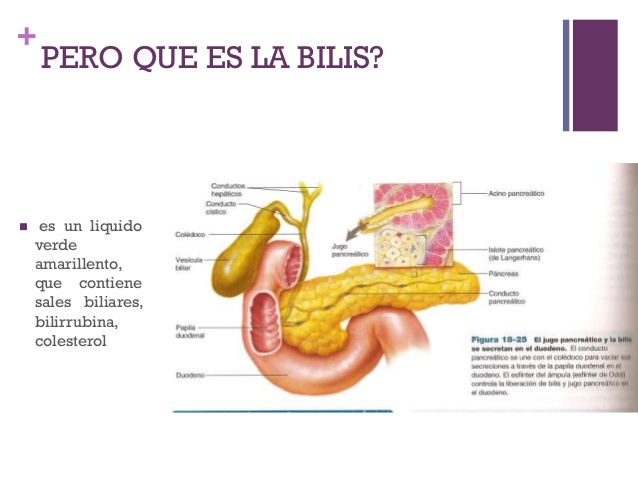 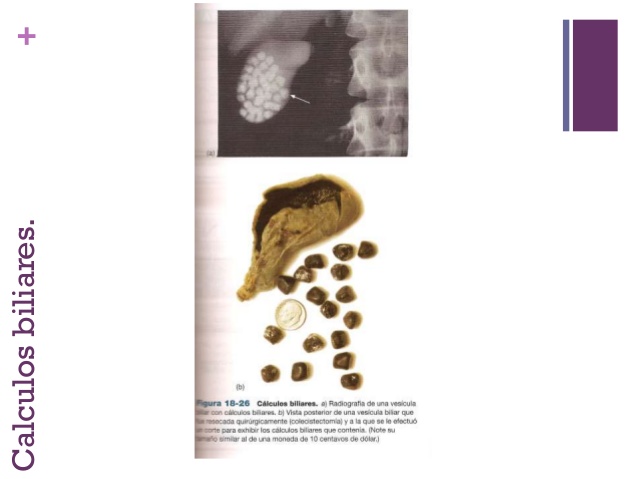 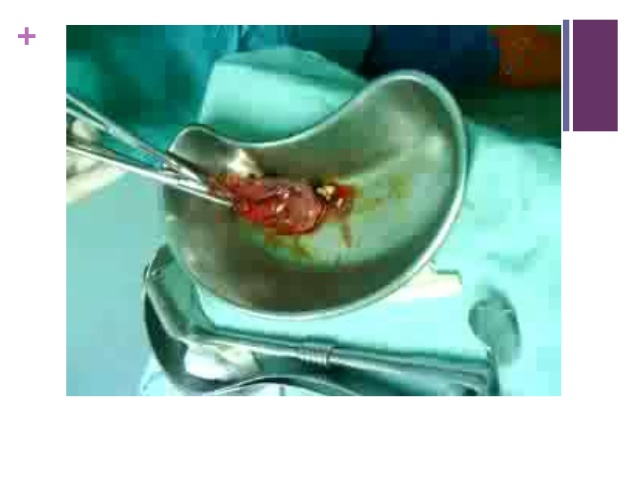 PÁNCREAS

Órgano de forma cónica,
De unos 25 cm de longitud 
5cm de grosor.
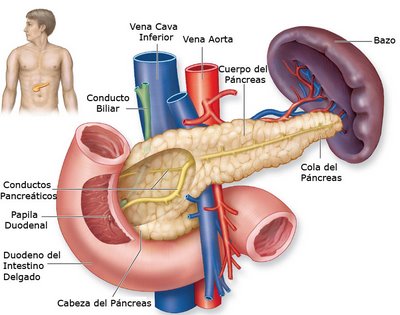 El páncreas está situado en la parte superior de la cavidad abdominal aplicado a la pared posterior del abdomen
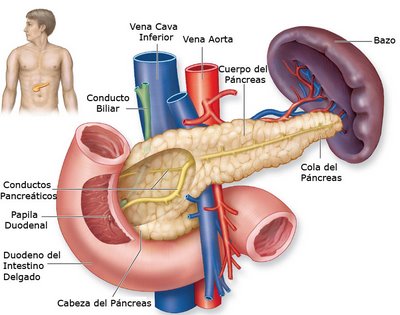 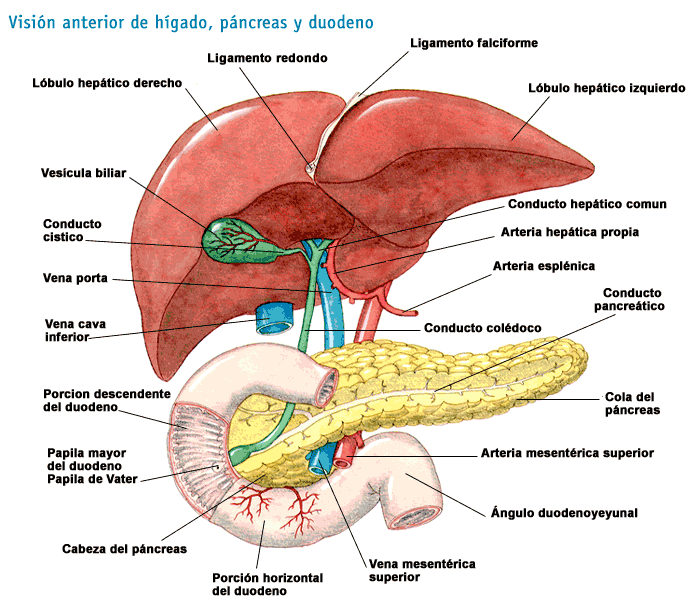 Presenta 3 porciones
cabeza, cuerpo y cola; 
la cabeza está enmarcada
por el duodeno, donde 
drenan los conducto
principal y accesorio del
páncreas.
Cuerpo del páncreas
El páncreas 
Es una glándula mixta:
Parte exocrina elabora el jugo pancreático que contiene enzimas y se excreta hacia el duodeno donde actúa en los procesos químicos de la digestión de las proteínas, lípidos y glúcidos.
Parte endocrina los islotes de Langerhans 
produce hormonas importantes 
(insulina y glucagón) que intervienen en la 
regulación metabólica de los glúcidos.
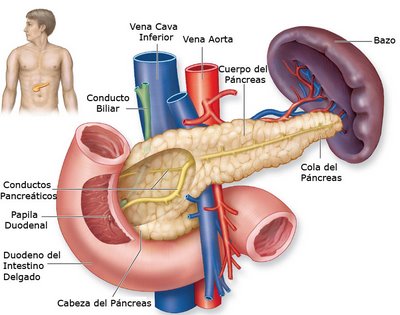 Páncreas: el jugo pancreático
Contiene enzimas: amilasa pancreática, lipasa pancreática, tripsina, quimotripsina, peptidasa, nucleasas pancreáticas y bicarbonato.
Llega al duodeno a través del conducto de Wirsung, que se une al colédoco y desemboca en la ampolla de Vater

Existe también un conducto accesorio
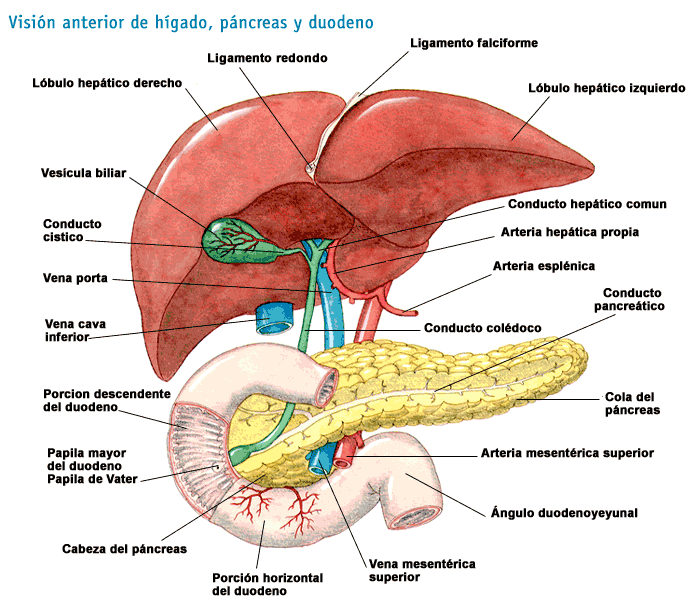 Páncreas: endocrino
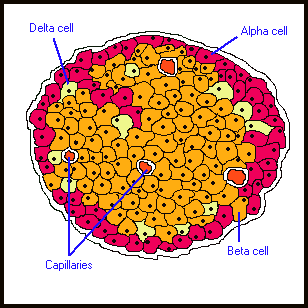 Alfa: glucagón
Beta: insulina
Delta: somatostatina
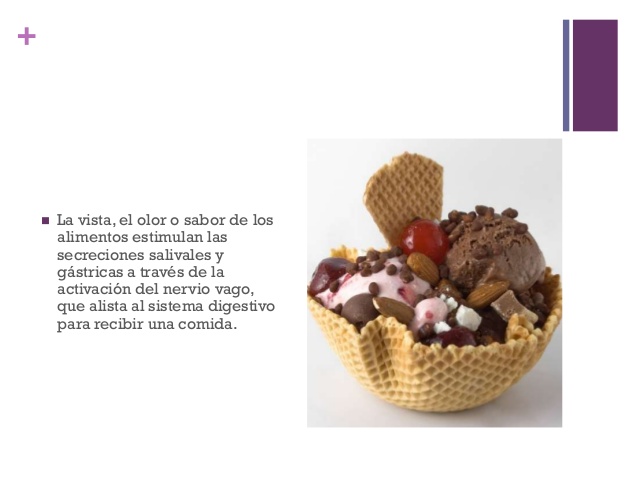 La vista, el olor o sabor de los alimentos estimula las secreciones salivales y gástricas a través de la activación del nervio vago, que alista al sistema digestivo para recibir una comida.
REGULACIÓN NEURAL Y ENDOCRINA DEL SISTEMA DIGESTIVO
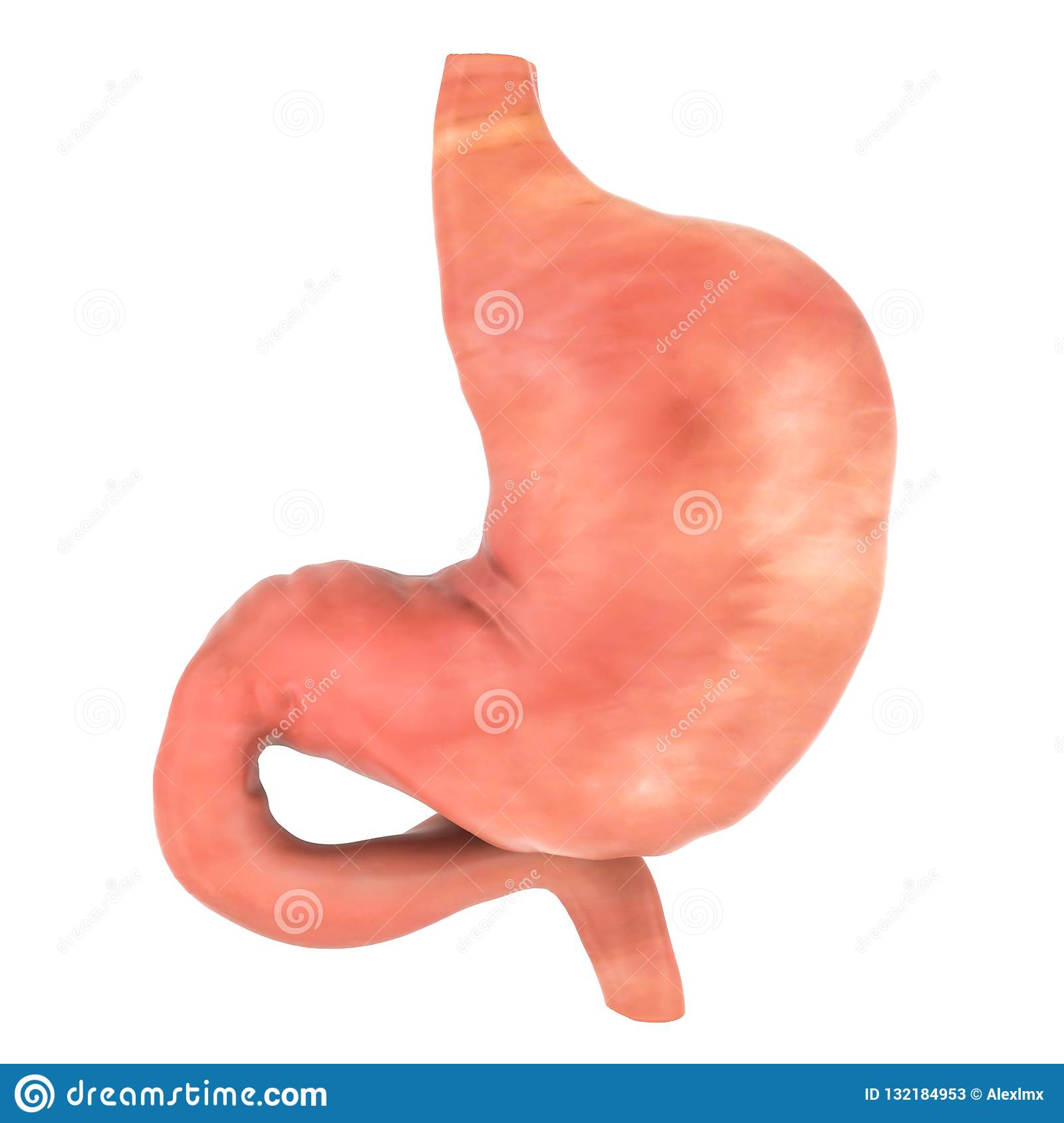 El estómago comienza a incrementar su 
secreción antes de una comida y 
adicionalmente aumenta sus actividades en 
respuesta a la llegada de los alimentos

La entrada del quimo en el duodeno estimula
la secreción  de hormonas que promueven 
contracciones de la vesícula biliar, la 
secreción del jugo pancreático y la
inhibición de la actividad gástrica
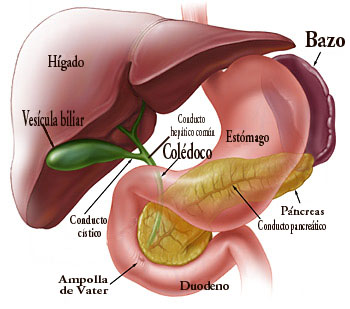 Regulación de la función gástrica
La motilidad y la secreción gástrica son automáticas
Control extrínseco de la función gástrica se divide en 3 fases:
1.  Fase cefálica                                   2.  Fase gástrica




             
           3. Fase intestinal
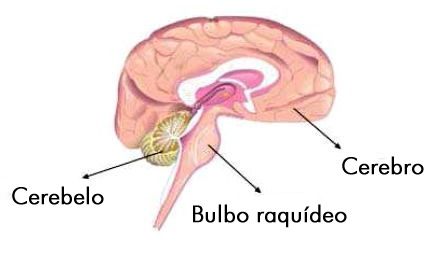 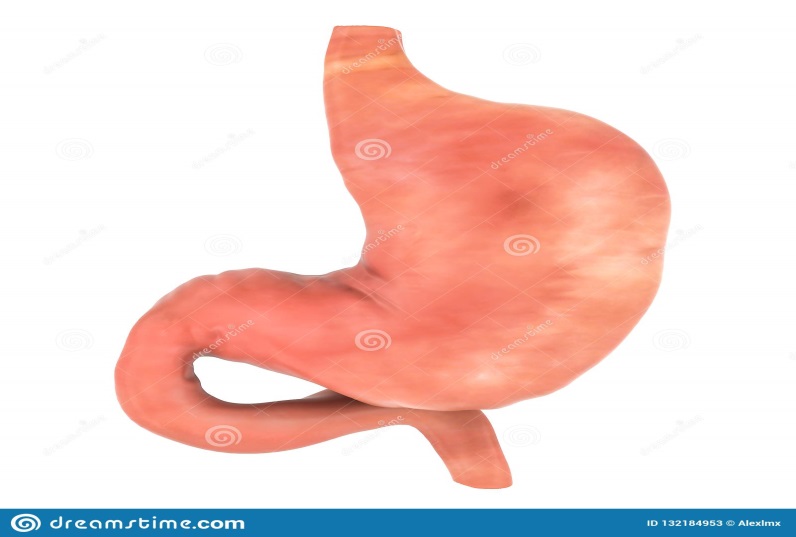 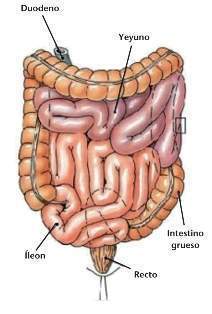 Fase cefálica
La vista, olor y gusto de los alimentos causan la estimulación de núcleos vagales en el cerebro.

El nervio vago estimula la secreción ácida la cual es de 2 tipos:
Estimulación indirecta de la células parietales(efecto principal)
Estimulación de secreción de gastrina(efecto menor)
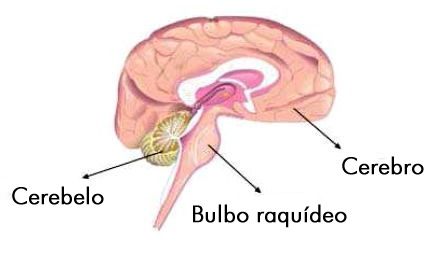 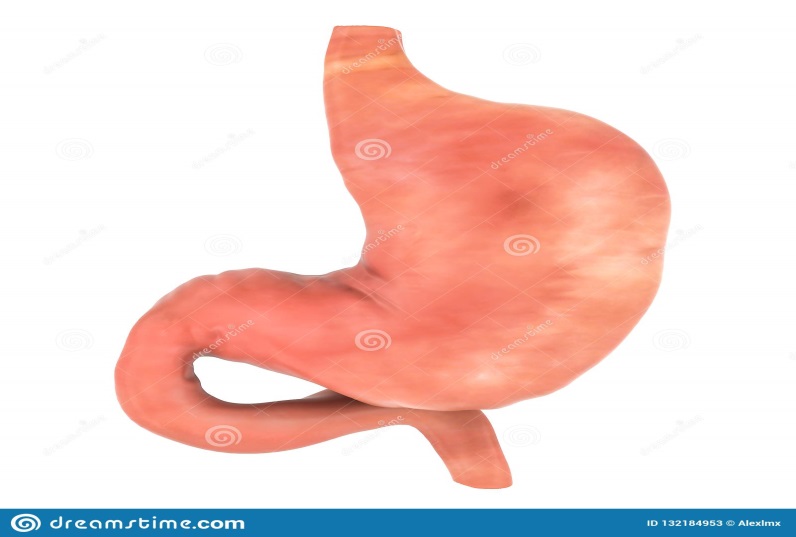 Fase gástrica
La distención del estómago estimula el nervio vago
que estimula la secreción ácida

Los aa y péptidos en la luz del estómago 
estimulan la secreción ácida

Estimulación directa de las células parietales

Estimulación de la secreción de gastrina, que estimula la secreción ácida

La secreción de gastrina se inhibe cuando el ph del jugo gástrico desciende por debajo de 2,5
Fase intestinal
Inhibición neural del vaciamiento gástrico y de la secreción ácida

La llegada del quimo al duodeno causa distención e incrementa la presión osmótica

Tales estímulos activan un reflejo
neural que inhibe la actividad gástrica

En respuesta a la grasa del quimo, el duodeno
secreta una hormona que inhibe la secreción 
de ácido gástrico(somatostatina)
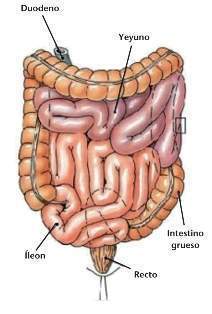 Etapas del proceso digestivo
Ingestión: Los alimentos son triturados por los dientes y mezclados con la saliva.
Digestión: Las enzimas de los jugos descomponen los nutrientes en moléculas más sencillas.
Absorción: Las moléculas sencillas atraviesan las paredes del tubo y son transportadas por la sangre.
Asimilación: Las células utilizan los nutrientes para obtener energía o fabricar nuevas moléculas.
Defecación: Las sustancias no digeridas o no absorbidas son eliminadas por el ano.
Regulación del proceso digestivo
Regula la actividad del músculo liso y de las glándulas que segregan en él.
Regulación nerviosa mediante el sistema nervioso entérico.
activan o inhiben la función digestiva.
Fibras nerviosas simpáticas y parasimpáticas
gastrina (estómago) 
secretina y colecistoquinina (intestino delgado)
Regulación hormonal mediante hormonas tisulares:
GRACIAS